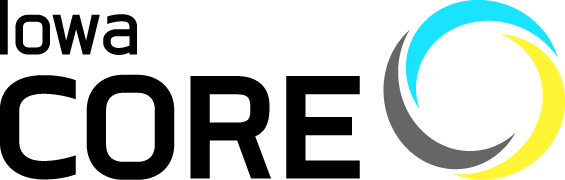 Deeper Investigation of the Standards: Iowa Core Mathematics 
High School
Day 1
Agency Wide 
January 15, 2013

Iowa Department of Education
In Partnership with
AEA School Improvement
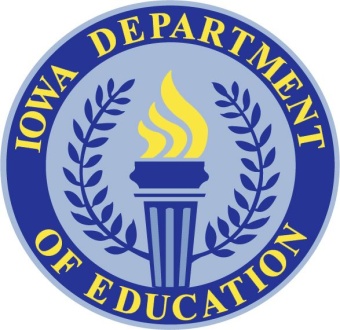 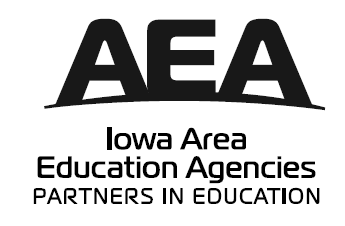 1
[Speaker Notes: This introduction and revisiting of Day 1 takes about 20 minutes. See slides 1-9.]
Welcome!
A few logistics …
2
[Speaker Notes: Feedback from our last session:

From the 3-2-1 we got many great questions.

You were asked to complete Activity #6 back in your district.  Go to next slide for a picture of it.]
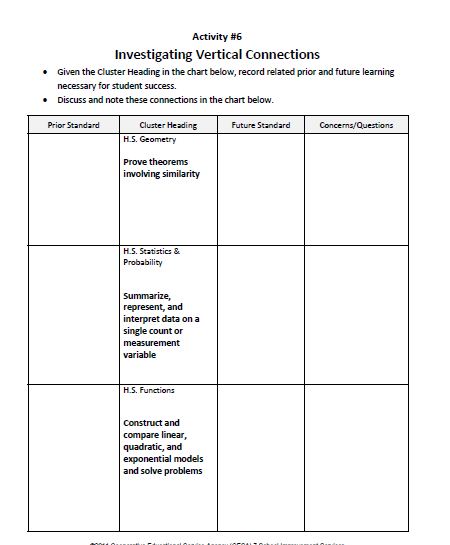 3
[Speaker Notes: Please discuss at your table for just a minute about your findings.]
Why do we teach Math?
http://bit.ly/VfAZ4o
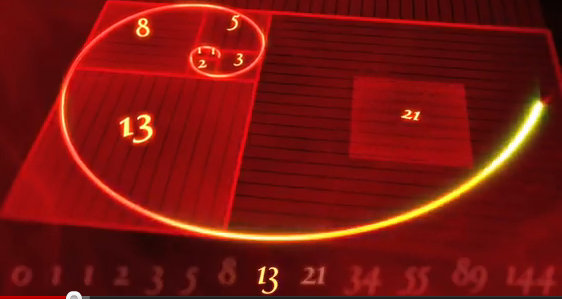 4
[Speaker Notes: 5 minutes total!

Spend one minute talking to table about this question – want them to get to get our students to dream beyond the classroom – to be inspired to think outside the box 

The Numbers of Nature – Amazing Math Video:
http://www.sciencekids.co.nz/videos/math/numbersofnature.html

Instead of Scott McCloud’s Iowa Data Video
http://www.youtube.com/watch?v=p9MRZME6bzA

To summarize my thoughts:
We need to give students the tools they need to succeed, we do not want our children to say they cannot achieve their dreams (no matter how whacky they seem to us) because they did not have deep understanding of math while in school.]
Ground Rules for Today
Information-Giving
Group Work & Recording
Open mindset
Professional conversations
Careful note-taking (for taking back)
Deep thinking
Record questions – to be addressed later
Attentive listening
Open mindset to receive new ideas and information
Note-taking
5
5
5
©2011 Cooperative Educational Service Agency (CESA) 7 School Improvement ServicesPermission is granted to the Iowa State Department of Education for dissemination and use in any whole or part in any form within the state of Iowa region.
[Speaker Notes: This slide and Journal discussion 2 minutes.
We have 2 types of work today.  You will be receiving information, but also working as small groups to investigate the IC Math document.  In order to do all this work, we have some ground rules. 

Talk about use of computers and cell phones  -]
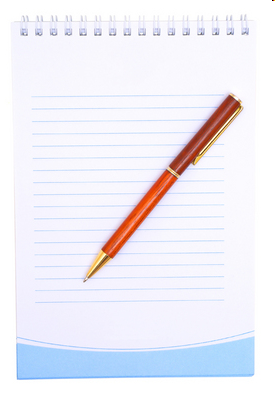 Iowa Core Mathematics Journal
www.mathaea8.weebly.com

Go to:  Math Deeper Investigations
6
[Speaker Notes: A journal can be electronic or paper/pen – they will be turned in at end of day – and / or mailed.   This is further explained on next slide.

Pass out the paper version and go to the website for the electronic version for people to download to use.]
A journal will be helpful for you to:
Take personal notes
Respond to prompts during activities
Have a permanent record of your thoughts where you can return to reflect on them
Become an active participant in your own learning by engaging in an interaction with the subject or content area
Get involved in an active intellectual process in which you decide what is important and what is meaningful or relevant to you.

Adapted from “How the Brain Learns Mathematics” by David A. Sousa, Corwin Press, 2008
7
[Speaker Notes: Go through these reasons with the participants to explain the importance of writing as a learning tool

These will be turned in at end of each day for everyone, and those signed up for credit – it is essential.

3 -2 – 1 label to  be put in journal and turned in at end of day]
Begin to write…..
Think
Reflect on your learning from the first day of “Investigating the Standards”. 

Ink
Write in your journal about any questions, thoughts, or comments you have at this point.
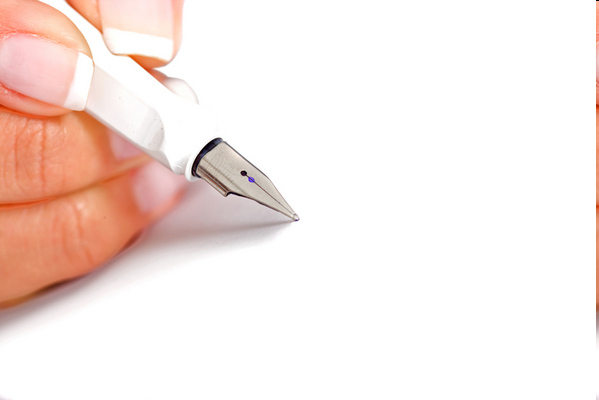 8
[Speaker Notes: This is a time for the participants to think back to day 1.  What do you remember, what do you still have questions on, what would you like to learn more about?  This will be the first writing in their journal.  Allow 3 minutes and time them…]
Begin to Converse….
Pair
With a partner, share what you wrote.




Share
What comments or questions would you like to express with the entire group?
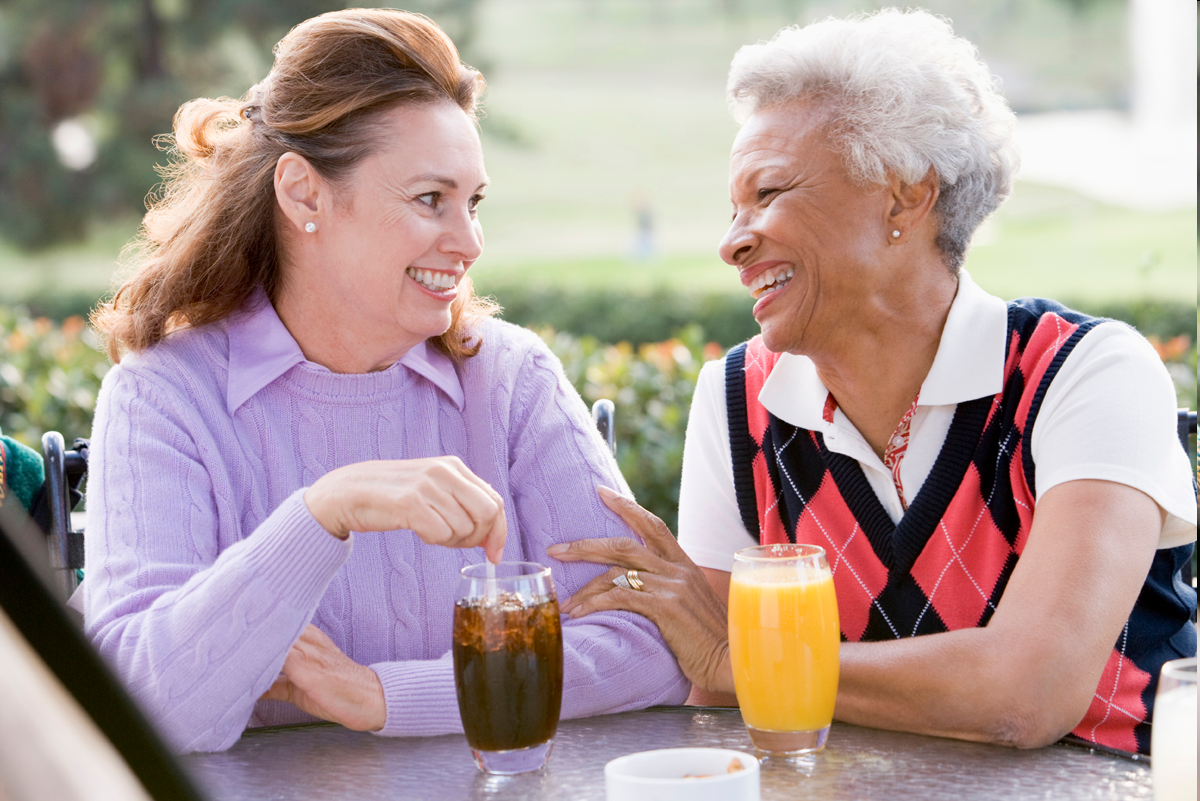 9
[Speaker Notes: 4 minutes at most.

After allowing enough time to write, have people partner up to share what they wrote (not necessarily word for word).  After each person has shared, invite sharing of anything people would like to have the entire group hear.]
Learning Goals for 
“Deeper Investigations” Professional Development
Understand that the structures of the Iowa Core Mathematics are meant to support focus and coherence
Understand that fluency, deep understanding, application and dual intensity support rigor
Understand how to investigate the Iowa Core Mathematics
10
[Speaker Notes: Notice that these are the same learning goals as for Day 1.
However, be sure to emphasize that in this multiple-day deeper investigation, we will learn more about the content of Iowa Core Mathematics.]
Success Criteria
I can describe at least four of the standards for mathematical practice. 
I can connect the courses I teach to the specific standards at the high school level.
I can identify the big ideas of conceptual categories that we are covering today.
I can describe “mathematical understanding” by explaining how Rich Tasks support it.
I can describe how Iowa Core Mathematics provides a structure to change teaching and learning.
11
[Speaker Notes: Explain that these will be assessed throughout the day through the PollEverywhere.   ****These are different than for Middle school]
What are your personal learning goals for your work with Iowa Core Mathematics?
Reflect on:
your professional development plan
your math content knowledge
your math pedagogy
your students needs and learning
whatever will focus you on making your learning goals.
12
In your journal…
Write down your own personal learning goal(s) for Iowa Core Mathematics.
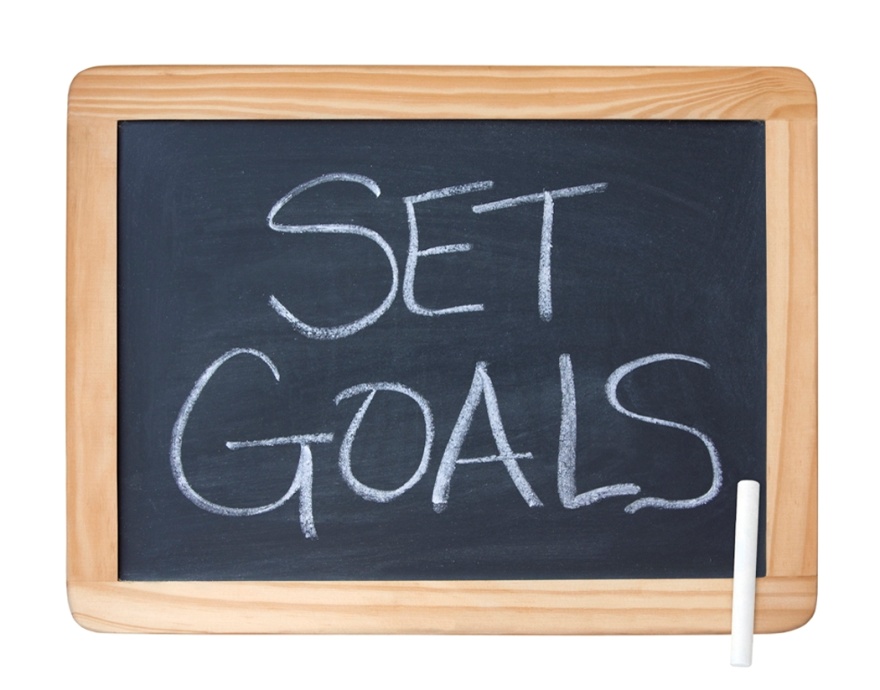 13
[Speaker Notes: 2 minutes quick write:  Give participants time to create their own personal learning goals and success criteria for their work in IC Mathematics. Give the option of students sharing their writing with others.  Also remind participants that they can revisit these goals and success criteria to map their progress and also to alter the goals or success criteria.

Although participants can use the goals that are established for this professional development, they need to adapt them or to create goals that are uniquely theirs and that will reflect what they want to attain not only during this professional development but also to continued work in Iowa Core mathematics.]
Rich Mathematical Tasks
As stated in IC, “Mathematical understanding and procedural skill are equally important, and both are assessable using mathematical tasks of sufficient richness.”
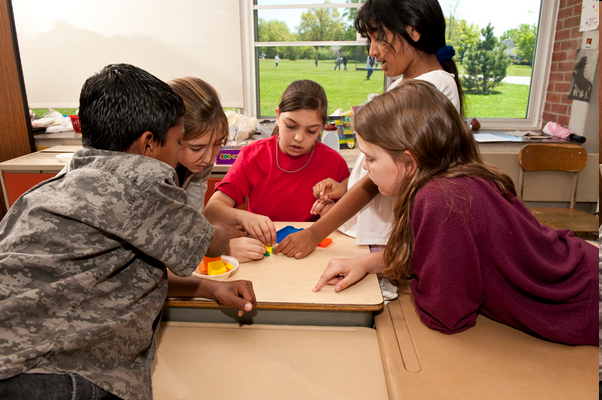 14
14
[Speaker Notes: This is Dual Intensity:  Understanding deeply, Skills, and Dual Intensity and Application make up the Rigor of the shifts for the Iowa core.]
Selecting Tasks
Levels of Cognitive
Demand
Multiple Entry and Exit Points
15
[Speaker Notes: Remind them:  let’s be less helpful  - Dan Meyer!
Use example: 
When is it a Task and when is it a Non-Task?

Levels of Cognitive Demand:
This is the first and foremost consideration – is the task cognitively demanding?
Higher order thinking tasks involve connection making, analyzing information, drawing conclusions
Non routine tasks are more demanding
Engage students in productive struggle
Make connections to concepts

Multiple Entry and Exit Points:
Varying degrees of challenge
Can be approached in a variety of ways
Various ways to demonstrate understanding – picture, writing, equation, act out, manipulatives
Accessible to all

How do these two characteristics of tasks support the 6 shifts?
Coherence and Focus,  Application,   Dual Intensity,  Fluency,  Deep Understanding,  (RIGOR)]
Rich Mathematical Tasks
By teaching through rich mathematical tasks, students develop deep conceptual understanding and skill proficiency. Rich mathematical tasks:
Emphasize connections across mathematical content areas, to other disciplines, and especially to the real world
Are accessible yet challenging to all
Can be solved in several ways
Encourage student engagement and communication
Encourage the use of connected multiple representations
Encourage the appropriate use of intellectual, physical, and technological tools
16
16
Rich Mathematical Task?
Is this a mathematically rich task?  Work with your elbow partner to determine if all criteria have been met and then justify your answer with table mates.
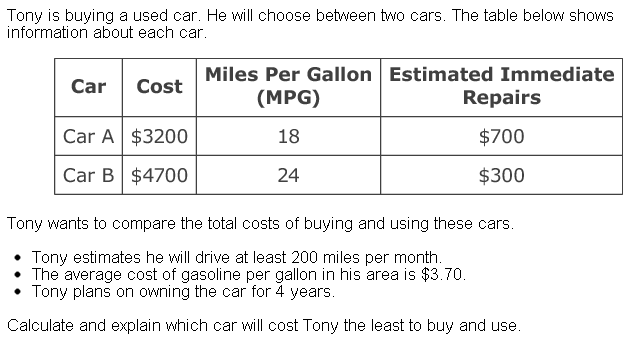 17
[Speaker Notes: DISCUSSION:  
Don’t let them off the hook  - why is it accessible to all?  How could they solve it differently?  



Have them go to page 66 in Iowa Core Book…Ask:  Are these standards reasonable as the goal of this problem?

Domain:  Creating Equations★ A-CED 	
Create equations that describe numbers or relationships 	

1. Create equations and inequalities in one variable and use them to solve problems. Include equations arising from linear and quadratic functions, and simple rational and exponential functions. (A-CED.1.) 
	
And:
Domain:  Reasoning with Equations and Inequalities A-REI 	
Solve equations and inequalities in one variable 	

3. Solve linear equations and inequalities in one variable, including equations with coefficients represented by letters. (A-REI.3.) 


??Do we ask what mathematical practices they used in this problem from last time they looked at them?]
Smarter Balanced Assessment
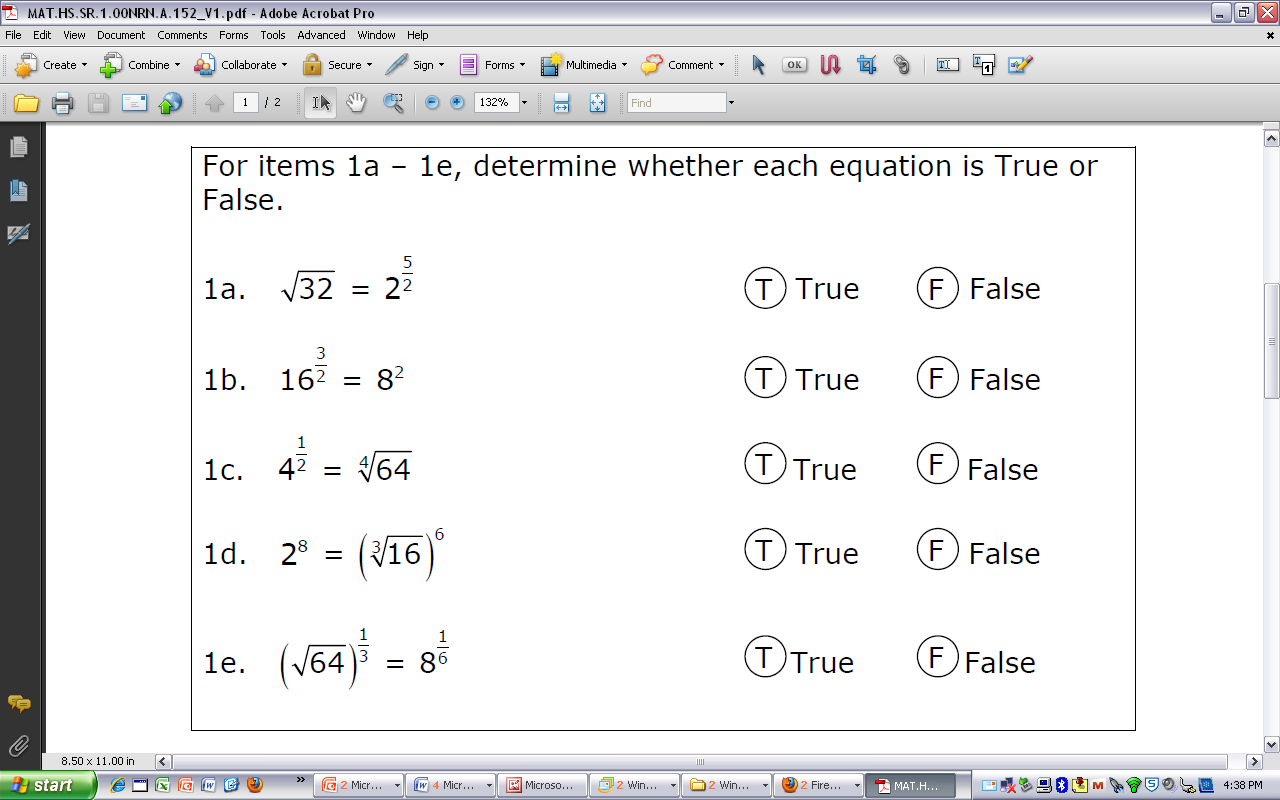 18
Smarter Balanced Assessment
http://www.smarterbalanced.org/smarter-balanced-assessments/
Hover your mouse over Smarter Balanced
Assessments and click on Sample Items and Performance Tasks
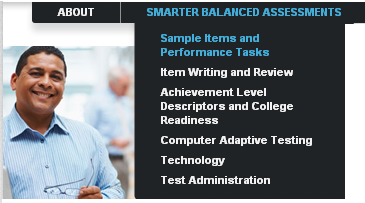 19
[Speaker Notes: Also show them how to find the other set of problems…that are zip files
Give tables around 15 to 20 minutes to check out this website…

Use webpage for highlights of the characteristics of this assessment
Down load examples as PDFs to show from the website – they are too large to paste in here.

Notes from Webinar:
4 Big Ideas assessed: Concepts and Procedures, Problem Solving, Communication and Reasoning, and Modeling and Data Analysis

Adaptive tests and performances]
Resources for Rich Tasks & More
plaeaiowacoreleadership.weebly.com

http://mathaea8.weebly.com/
20
[Speaker Notes: ANNETTE:  CHIME IN HERE ANY THOUGHTS 

Discuss how we shift our instruction from skill development and then “problem solving”  AKA Dan Meyer example TO Problem solving that builds new skills…

Talk about how we typically have solved problems – especially if we use our textbooks.  We learn the skills, we practice the skills, we do a ‘word problem’ to see if there is any application.  We need to redefine what we think of as “helping” students – rather than showing students how to do something, your role in helping students is to ask probing questions that keep students engaged in the productive struggle until they reach a solution.  

Handout C:  Give them Teaching through Problem Solving to read.  Ask them to have open mind as they read it.
Handout D:  At tables, discuss what the barriers are and write them on a sheet of paper to be turned in – and addressed at our next meeting.

Share NCTM Illuminations, TI Exchange, Illustrative Math Project at Initial

Share Inside Mathematics at Deeper Day 1
Iowa Core Mathematics Support Website
Resources for the Iowa Additions
NAEP Released Items Aligned to Iowa Core 
StandardsInsight]
In Your Journal
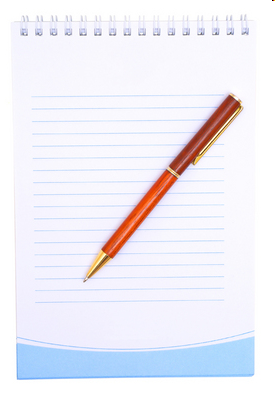 Reflect on how rich tasks can help a student develop deep conceptual understanding and skill proficiency at the same time. Write your thoughts in your journal.
21
21
[Speaker Notes: Close this section with journal writing.]
Poll Everywhere Check
To what degree are you able to describe the role of Rich Tasks in the Iowa Core?
http://www.polleverywhere.com/multiple_choice_polls/LTIzNzY5Njg0Ng
22
Investigating the Standards for Mathematical Practice
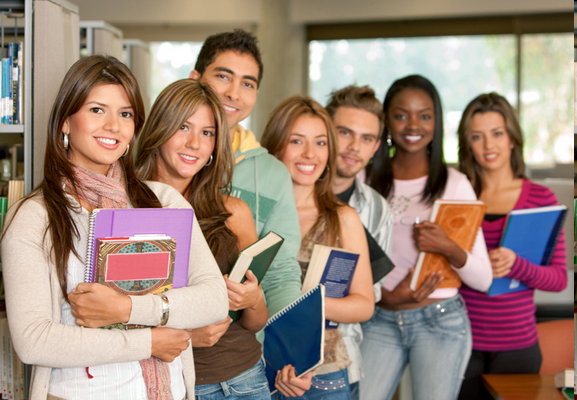 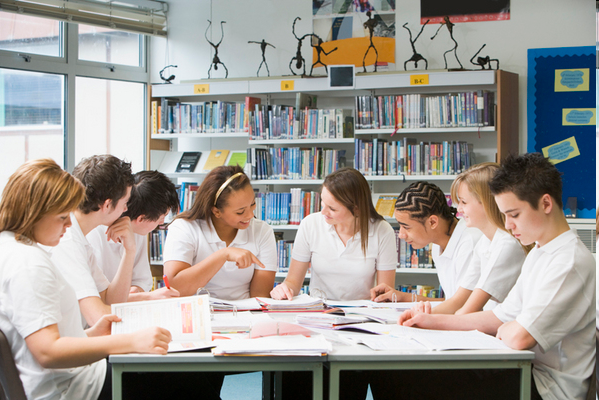 23
[Speaker Notes: You may remember looking at some of the standards for Mathematical Practice on Day 1.  Today, we will revisit them and delve much deeper than before.]
Standards for Mathematical Practice
Make sense of problems and persevere in solving them
Reason abstractly and quantitatively
Construct viable arguments & critique the reasoning of others
Model with mathematics
Use appropriate tools strategically
Attend to precision
Look for and make use of structure
Look for and express regularity in repeated reasoning
Refer to Pages 8-10 in IC Mathematics
24
©2011 Cooperative Educational Service Agency (CESA) 7 School Improvement ServicesPermission is granted to the Iowa State Department of Education for dissemination and use in any whole or part in any form within the state of Iowa region.
[Speaker Notes: Have them open their books to page 8.
These practices rest on important “processes and proficiencies” with longstanding importance in mathematics education. What mathematical practices were you engaged in this morning do you think?]
Exploring a Standard for Mathematical Practice
Form groups as directed by the facilitator.
Read the paragraph description of the standard for Mathematical Practice assigned to your group.  
When you are finished reading, respond to this question in your journal:
	In my classes, what will I be planning and doing, and what will the students be doing that will reflect the mathematical practice that I just read?
25
[Speaker Notes: Forming the first groups:
Have participants number off by 4’s  
The 1’s will be a group, the 2’s will be a group, etc.  Assign each group a different Mathematical Practice.

1’s will read at their table Practice #1….After they read, complete the journal entry.


Assign each of the groups a mathematical practice from pages 8 – 10 in the Iowa Core.

JOURNAL ENTRY!]
Creating a Poster
Move to your Mathematical Practice Poster #
Discuss the “big ideas” you wrote about in your journal with others in your group.
Create a poster with four sections.  In three of the sections, include:
What will students be doing?
What will teachers be planning?
What will teachers be doing?
Mathematical Practice #____
26
[Speaker Notes: Go over this slide since it involves both discussion and creating a poster.

Provide a poster and markers to each group

Divide the poster into 4 quadrants, Label three like the bullets on the slide, label the fourth Video Notes]
Completing your poster
After watching the upcoming video, add to your poster by reflecting on evidence of the mathematical practices.

If there was none, reflect on what the students could have done to show the practice or how the teacher could have promoted the practice.

If it is not appropriate for your mathematical practice to be used in the context of this video, tell why.
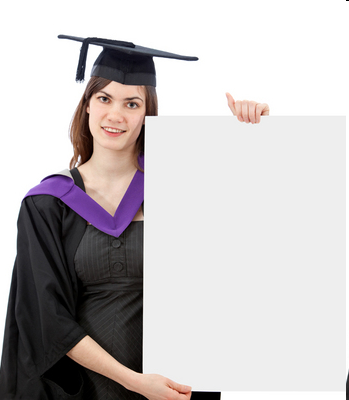 27
Watch this classroom video
https://www.teachingchannel.org/videos/teaching-transformations?fd=1 




Place your poster on the wall.
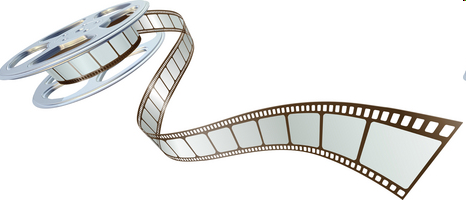 28
[Speaker Notes: Here are three different clips that could be used.  This powerpoint is using the last one.
Probability of Dependent and Independent Events (6th grade students) http://www.teachingchannel.org/videos/probability-of-dependent-and-independent-events?fd=0
Proportions Trail (7th grade students)	
http://www.teachingchannel.org/videos/proportions-trail?fd=1
Graphing Equations Full Body Style (Pre-Algebra MS) http://www.teachingchannel.org/videos/graphing-linear-equations-full-body-style?fd=0
	
After watching this video, complete the chart reflecting on what evidence of your mathematical practice was seen in the video or, if there was none, reflect on what the students could have done to show the practice or how the teacher could have promoted the practice.
Direct participants to where you want the posters displayed for the gallery walk.]
Do an Expert Gallery Walk
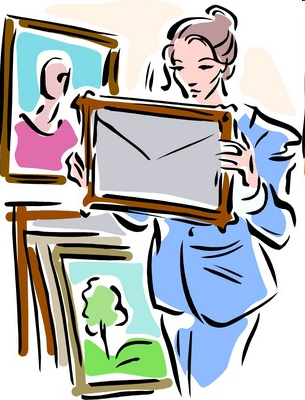 Each mathematical practice will have an expert. 
Groups will have 1 minute to read the poster.
The expert will give the group’s most important point about the practice and answer any questions from the group.
29
[Speaker Notes: Limit Gallery Walks to 3 minutes each.
Form groups for the gallery walk.  See instructions found in the facilitators guide.  Make sure the expert conveys the one or two big ideas that the group decides on.
Give the expert(s) 1 – 2 minutes to explain and take questions.  Signal the groups to rotate to the next poster and again give 1 -2 minutes. Repeat this process until the groups have visited all posters. With fewer than 16 people, use a gallery walk with just one group.  Or have each person(s) explain the poster s/he made.

At end, get back to your original groups and quiz each other on what the 4 mathematical practices are about.  Make sure the expert is prepared.]
Intentionality
aforethought
calculated 
considered 
designed 
done on purpose intended 
meditated prearranged 
meant
willful
30
[Speaker Notes: I’m thinking this is about a teacher’s intentions – That the mathematical practices must be done with intention – they don’t just occur.]
Journaling: Standards for Mathematical Practice
In the Classroom 
Write down at least one idea you have for helping your students to acquire each of the Mathematical Practices that were discussed today.
31
[Speaker Notes: This will take 5 minutes…at least…by making connections to their classroom – hopefully they will retain what each of the practices is all about.  Rising to concept level??]
Poll Everywhere Check
http://www.polleverywhere.com/multiple_choice_polls/LTIwODMxNTg0OTg
[Speaker Notes: http://www.polleverywhere.com/multiple_choice_polls/NTI2MzUxMzY2]
Investigate the Content Standards
Focus question for the remainder of the day:


What are the big changes in content for high school mathematics in Iowa Core Mathematics?
33
Introduction to theContent Standards
http://www.youtube.com/user/TheHuntInstitute#p/u/22/mohX5srSuL0
	Bill McCallum, CCSSM Author
	“High School Math Courses”
As you watch this, pay close attention to discussion of:
Topics
Courses
Statistics and Probability
Discuss those three items with your partner.
34
[Speaker Notes: What does he say about TOPICS,

Here is the link to the video in case the hyperlink in the slide doesn’t work for some reason.
http://www.youtube.com/user/TheHuntInstitute#p/u/22/mohX5srSuL0

The video, High School Math Courses, is 2:50 minutes long. 

We will be discussing Appendix A and then statistics – two items that Bill McCallum brought up.

Discuss briefly with a neighbor:  What are three  key interesting points you heard????

Summarize with  three  points that we will focus on : 
 Appendix A and Statistics
Chose statistics to be first of the contents to explore simply b/c not many teachers have taught it at the different course levels.]
The Structure of Knowledge
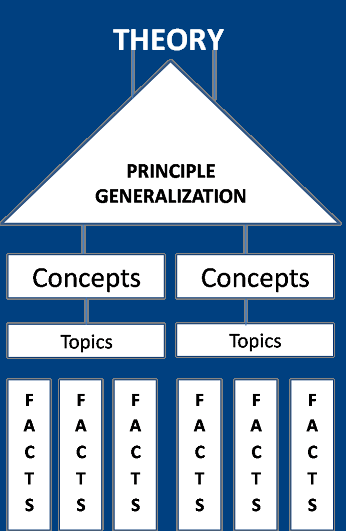 Concepts are mental constructs that “umbrella” different topical examples.  They must be timeless, universal, abstract, have different examples that share common attributes.  Concepts can transfer.
Topics organize a set of facts related to a specific situation or thing.
35
[Speaker Notes: Bill McCallum makes the statement that we treat math as topics – But in this model of how students learn, you can see that topics are just above the facts level and in order for students to get to deep understanding units must be created that are focused on one or two “big ideas” or generalizations that state 2 or more concepts in a relationship.  Evidence of deep understanding is when students transfer their knowledge to new and different situations.  In order to have biggest impact on student learning, mathematically rich problems need to be incorporated into units of study that are focused on those “big ideas.” 

Math is considered to be more conceptual than other academic areas.  
Concepts are mental constructs that “umbrella” different topical examples.  They must be timeless, universal, abstract, transfer beyond the topics…, have different examples that share common attributes.  
Topics organize a set of facts related to a specific situation or thing.  
 
Examples of concepts and related topics: 
Concept:  measurement
Topic:  measuring distance in 2-D space
 
Concept:  decomposing numbers
Topic:  long division
 
Concept:  statistics
Topic:  standard deviation
 
Concept:  patterns
Topic:  triangular numbers
 
Examples of Concepts:  slope, derivative, line, graph, exponents, logarithms, inverse operations
number, patterns, measurement, statistics, quantity, ratio, proportion, symmetry, probability, order]
Concept vs. Topic
Concept
Topic
Measurement
Decomposing Numbers	
Statistics
Patterns
Measuring distance in 2-D space
Long Division
Standard Deviation
Triangular Numbers
36
[Speaker Notes: Examples of Concepts:  slope, derivative, line, graph, exponents, logarithms, inverse operations
number, patterns, measurement, statistics, quantity, ratio, proportion, symmetry, probability, order]
Appendix A
37
[Speaker Notes: Hand out Appendix A – DO NOT WRITE IN THESE_ THEY ARE NOT YOURS TO KEEP

Bill M. talked about courses at the high school level, and we need to start to look at how to fit everything in….

Appendix A may be found by going to the Iowa Core Mathematics K-12 word or pdf documents and clicking on the link on page 87 of each document.  

Not adopted by the Iowa State Board of Education 
May be used as a support tool when working with districts to help them identify where they might teach the standards at the middle and high school levels 
Only to be used as a model 
Not mandated]
Investigating Appendix A
Overview p. 2
The Pathways p. 3
How to Read the Pathways p. 6
38
[Speaker Notes: At your tables break up the readings listed above and then share out the readings together. 


They should note that the traditional pathway is only done in the United States and integrated is done in other countries.  

Compacting is taking three years of content and compacting it into two years without eliminating any of the standards.  

Have a  large group discussion – maybe….]
The Pathways
Traditional or Integrated
Compacted version of both
3 years compacted into 2 years
Do not eliminate any standards
39
[Speaker Notes: Ask for a show of hands of which districts use an integrated curriculum or are considering it.  Then determine how groups will be created.  
4 groups at table reading each section
2 groups at table reading just traditional.

See next slide for activity directions  Rethink this and provide page numbers and the pathway on a piece of paper….

Now we are going to take some time to actually study each of the Pathways.  Get into groups of four and determine who will study each of the four Pathways.  After that has been decided, each person will take fifteen minutes to study their identified Pathway, paying close attention to the critical areas of each section, and taking notes to share with the group about things you noticed and think are important for each person in your group to know.  At the end of the fifteen minutes, all members of the team share out with their group.]
Appendix A Activity
Each table will read the traditional pathway for Algebra I (page 15), II (page 36) and Geometry (page 27)
Assign a person to read one of the pathways
Read the narrative or critical areas
! For new content 
? For needing further explanation
 for  content that you are comfortable with at that course
Glance over each of the Units and note how these are similar and different than your course in your district.

Share out what you learned and discuss the critical areas and concerns you may have about the units.
40
[Speaker Notes: Activity

All open book to page 15:  This is a narrative similar to elementary for their grade – it helps to define what needs to be emphasized during this grade/ course.

At tables:  Decide who should read Algebra I, II and Geometry Pathways…The fourth person should support a non-math person at the table.  

There should be a whole group discussion.

Now do same for Accelerated math]
Journal Entry
How might you use the critical areas identified in each course to support high school teachers implementing Iowa Core?What is important to remember about each of the Pathways?
41
[Speaker Notes: Journal opportunity:  Pose these questions and have participants respond in their journals.  After writing in their journals, have an open discussion (large group) when people may share out their ideas.]
Appendix A Activity
Read High School Mathematics in Middle School  (starting on page  81)

As you are reading this:
How will this have impact on your district?
What support will you have to give the middle school teachers?
What surprises, ah-ha’s, concerns do you have?
42
[Speaker Notes: Share out whole group – what do we need to think about as we move forward?   Perhaps Leslie can make a chart?]
High School Stats and Prob
In the Standards book, 
read page 82 and the overview on page 83

Complete Problem #1 
At your table discuss the last 3 questions as a group.

From the progressions document, read the cluster heading that holds the standard you decided on to further explain the mathematics in the standard and if you still agree that this problem falls within this cluster.
43
[Speaker Notes: Complete problem #1, at your table, discuss the 3 questions below the problem.  (Salmon colored) Then, afterwards, Is this a mathematically rich problem – if student is able to do this problem, would you feel they have a deep understanding of the concepts listed in the standard?  From Page 13 and 14 of Appendix A , what course would you teach this in?

N-Q, S-ID Accuracy of Carbon 14 Dating I 
Alignment 1: N-Q.A.3, S-ID.A Category S Domain S-ID: Interpreting Categorical and Quantitative Data Cluster Summarize, represent, and interpret data on a single count or measurement variable Category N Domain N-Q: Quantities Cluster Reason quantitatively and use units to solve problems. Standard Choose a level of accuracy appropriate to limitations on measurement when reporting quantities. 
The half-life of Carbon  , that is, the time required for half of the Carbon   in a sample to decay, is variable: not every Carbon   specimen has exactly the same half life. The half-life for Carbon   has a distribution that is approximately normal with a standard deviation of   years. This explains the why Wikipedia article on Carbon   lists the half-life of Carbon 14 as   years. Other resources report this half-life as the absolute amounts of   years, or sometimes simply   years. 
Explain the meaning of these three quantities ( ,  , and  ) focusing on how they differ. 
Can all three of the reported half-lives for Carbon   be correct? Explain. 
What are some of the benefits and drawbacks for each of the three ways of describing the half-life of Carbon  ?]
Progressions Document
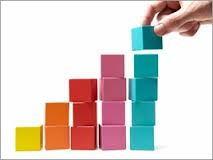 http://bit.ly/QEuIsA
44
[Speaker Notes: The link to the Progressions document is:
http://commoncoretools.files.wordpress.com/2012/04/ccss_progression_sp_hs_2012_04_21.pdf 

Warn them that the reading is technical and complicated and assumes understanding of statistics and probabilities.

After reading the progression document, share as a large group, create a chart of potential questions and pitfalls.

I need to ask – what is missing, what would you have expected, and is not here??

Questions that I would expect:  who should be learning stats and prob, how does it fit in to all students, do we think the pathways presented works for us???  

Lead them to:  how does this look for my students and for me in planning for my lessons and what resources are out there to guide me.  I think progressions does a great job of covering content, not how to make sure that my students understand the concepts within the standards or  what needs to be taught so that my students will know, understand and be able to “do” the standard… This leads to:  unpacking the standards using concept based instruction ….]
High School Stats and Prob
Look over Problem #2 
At your table, determine the standard(s) and then what course the standard should be taught in.   (notice there is commentary attached.)

From the progressions document, read the cluster heading that holds the standard you decided on to further explain the mathematics in the standard and if you still agree that this problem falls within this cluster.
45
[Speaker Notes: Lilac colored

Read p 82 and look over page 83

Be sure that Stat teachers are spread out and not at one table.
Pull from Appendix A “one way to fit stats and prob” and also open core book to stats starting on page 84.  The chart represents the clusters.
Have them see the clusters that each course could incorpporate and then have them read the standards for those clusters.  Share out understanding of the standards at this point.]
High School Stats and Prob
Work on Problem #3 and determine the standard(s) and then what course the standard should be taught in.   (notice there is commentary attached.

Using the flip book as another resource,
find the cluster you feel this problem falls under and examine the explanations/examples, instructional strategies and/or misconceptions  if provided for that cluster.
46
[Speaker Notes: Read p 82 and look over page 83

Be sure that Stat teachers are spread out and not at one table.
Pull from Appendix A “one way to fit stats and prob” and also open core book to stats starting on page 84.  The chart represents the clusters.
Have them see the clusters that each course could incorpporate and then have them read the standards for those clusters.  Share out understanding of the standards at this point.

Open the Flip Book – show them the document – explain what is involved in it.]
What do I do with these Standards now that I have a Pathway?
47
Unpacking the Standards
Identify the Standard
Identify what the students need to know
Nouns within the standard help clarify what the students need to know.  Underline those nouns.

Identify what students need to be able to do
Verbs within the standard usually help clarify what students need to be able to do.  Circle the Verbs.
48
[Speaker Notes: Use the handout “guide to Unpacking the common core standards” as example.

Talk about what a concept means.

Identify the enduring understandings or big ideas or generalizations.
These are the concepts that students can transfer or take with them beyond the unit or classroom.]
Unpacking a Standard
Identify the Standard
	on page 84 Look at #7 with me.
Identify what the students need to know
Nouns within the standard help clarify what the students need to know.  Underline those nouns.

Identify what students need to be able to do
Verbs within the standard usually help clarify what students need to be able to do.  Circle the Verbs.
49
[Speaker Notes: Page 84: Standard  #7
What do the students need to know:  
	Underline nouns to give me a good start:  Slope, intercept, linear model, data.
What do they need to know in order to be successful
Find slope in various ways, what the intercept is, Where the intercept is located, how to extend linear model to determine the intercept, what a linear model is, how to determine linear fit, data and how it can change the linear model…

What do students need to be able to do:
Circle the verbs:  Interpret – what does that mean?  

But we want our students to have deep understanding…]
Unpacking the Standard
Identify the Standard
Identify what the students need to know 
Nouns within the standard help clarify what the students need to know.  Underline those nouns.
Identify what students need to be able to do
Verbs within the standard usually help clarify what students need to be able to do.  Circle the Verbs.
Identify the enduring understandings or big ideas or generalizations.
50
[Speaker Notes: A good “big idea” has 2 or more concepts stated in a relationship.  These are the concepts that students can transfer or take with them beyond the unit or classroom.

A good generalization will start with the stem:  Understand that:]
Generalizations or Enduring Understandings or Big Ideas are…
Two or more concepts in a relationship

What do I understand as a result of my study that I can transfer to new situations?
51
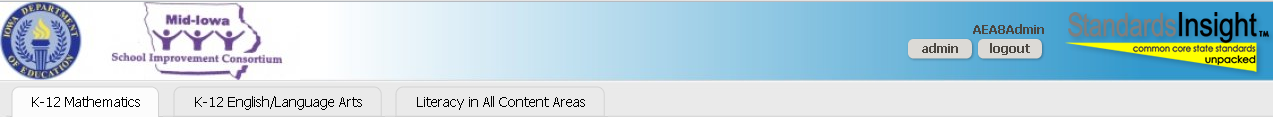 Learning Progressions
http://www.doe.k12.de.us/commoncore/math/files/Delware_Learning_Progressions.pdf


Standards Insight
http://aea8.ia.standardsinsight.org/
52
[Speaker Notes: STANDARDS INSIGHT
AEA8Admin
PLaea8
 

Notice where Concepts are located….
Above Topics and in math, we can say, all that we teach are concepts, but the same could be also said about topics. 

We need to make sure that we go beyond the “chapter” on Systems of Equations – and then leave the topic and move on to another topic.  As we plan our units, we need to decide on what the concepts are and then what the topics will be need to included to ensure understanding of the concept. 
For instance, if a student can solve a problem involving mean, does that imply that the concept is understood?  The skill is a topic that needs to be taught, and with other topics will lead to understanding the concept.]
HS Prob & Stat Discuss
Journal – 
What are my most important takeaways so far about the standards for Statistics and Probability?
53
[Speaker Notes: First, each person journals, then facilitate whole group sharing and summarizing.]
Poll Everywhere
http://www.polleverywhere.com/multiple_choice_polls/LTM3MDA2ODk0OA
54
Algebra
Solve this problem, and then we will use this as an entry point to help us understand the Algebra Standards.
Solve this system:


Compare your solution with a neighbor’s solution. And look at the method used to solve it.
Describe other possible solution methods.
55
[Speaker Notes: Participants should get that x = 7 and y = -4.
Solution methods include, tables, graphs, substitution method, elimination method, matrices, etc.

Since there are multiple entry points, does this mean it is a rich mathematical task?]
Algebra
Work and discuss with a neighbor:
At what grade level and in what course is this problem and topic typically taught currently?


Examine the Iowa Core Mathematics document to find out where this topic appears in the standards.
56
[Speaker Notes: Based on this key example, discuss the transition from middle to high school with regard to algebra, particularly as it relates to the study of linear equations, equations of lines, and systems of linear equations.
Whole group discussion – How is Iowa Core Algebra different from the algebra curriculum currently in place in your district?


Most participants will likely say that this material – solving systems of linear equations, is taught in high school in Algebra I.
But in Iowa Core Mathematics, solving systems of linear equations, both algebraically and graphically is now in Grade 8.

In addition, the y = mx + b equation of a line is also part of middle school mathematics.

So now, almost all the time in high school that was spent on solving linear equations, linear functions, equations of lines, and systems of linear equations is now done in middle school. This will be a big change for many districts.]
Iowa Core Mathematics Transition for Algebra I
Traditional Curriculum in Iowa




Iowa Core Curriculum
7th Grade
8th Grade
Algebra 1
Geometry
Algebra 2
7th Grade
8th Grade
Algebra 2
Algebra 1
Geometry
57
[Speaker Notes: This shows the comparison between our traditional Algebra I courses and the newly adopted Iowa Core.  In particular, how they relate to Algebra 1 course.  You can see that a large portion of what we currently teach in Algebra I will now be taught in the Iowa Core 7th and 8th grade courses.  And some of what we currently teach h in Algebra 1 will still be taught in Algebra 1.  There are some things we currently teach that is no longer in the Iowa Core and we do not need to teach.  That leaves a lot of room in the algebra I course.  
Next Slide:
Some things we currently teach in Algebra 2 will now be taught in Algebra 1 and a small portion of probability and Statistics will be taught in Algebra I.  Then we have some new standards that will finish our Algebra I course.
Next Slide”
So here is the comparison between what we have been teaching and our new Iowa Core Algebra I course.]
Iowa Core Mathematics Transition for Algebra I
New Standards
Statistics
Probability
Algebra 2
Pre-Calculus
Algebra 1
Geometry
7th Grade
8th Grade
Algebra 2
Algebra 1
Geometry
58
Iowa Core Algebra 1
New Standards
Traditional Algebra 1
Statistics/Probability
Algebra 2
Algebra 1
Iowa Core Standards
59
Conceptual Category:  ALGEBRA
At your tables, complete the handout:
Algebra
60
Group Discussion
How is Iowa Core algebra different from the algebra curriculum currently in place in your district?
61
[Speaker Notes: Could then ask:  Take Appendix A, and find an algebra cluster for the course you teach.  Then read that Standard carefully.  From this standard underline the nouns – what students need to know
Circle the verbs – be able to do
Then flush it out a little more….
What is the Big Idea?  What is the generalization???]
Journal
Bill McCallum, one of the authors of Common Core wrote in his blog:
One of the goals of the fraction progression is to prepare students for algebra. 

What might be some concepts in fractions that would lead students to success in Algebra?
62
[Speaker Notes: agree that an enjoyable mathematical activity is not a waste if time, particularly with at-risk students. It would have been more accurate to say that it takes up time in the curriculum (and I have edited my comment to say that). There is not enough time for all the things we might want to do; the point of the Common Core is to agree on a focused set of things and try to do them well. One of the goals of the fraction progression is to prepare students for algebra. If students get in the habit of adding fractions using the product of the two denominators (rather than the least common denominator), then they might be better prepared to manipulate algebraic expressions like .]
Poll Everywhere
http://www.polleverywhere.com/multiple_choice_polls/LTU4MDgwNTUzMg
63
Functions
Introduction:
“Functions” is now a conceptual category (strand), in addition to Algebra.
“Functions” begin with the Grade 8 standards.
64
[Speaker Notes: Just note these points as the introduction to Functions.]
Functions Activity
First Page: Examine and Discuss:
The common instructional sequence
The discussion questions
Second Page: Read and Discuss:
The “typical answers”
Turning the conventional sequence upside down
The “conventional approach” versus the “functions approach”
65
[Speaker Notes: Use the two-page handout for the Activity.
Page 1 has the sequence of tasks and four discussion questions. This page needs to be done separately and before Page 2.
Page 2 has “the answers” to the discussion questions, along with important conclusions.]
Functions Summary
Whole-Group Discussion
66
[Speaker Notes: Record main points from the whole group discussion. Be sure to include the following:
• Functions are used as mathematical models.
• A “functions approach” unifies and connects many topics (see activity handout, Page 2)
• Functions are now for all students, and appear earlier in the curriculum.]
Unpacking the Standard
Pick a Function Standard
What do students need to know? (underline and make a list)
What do Students need to be able to do? (circle)
In your journal:  What is a generalization for this standard possibly?
67
[Speaker Notes: Journal:]
Poll Everywhere
http://www.polleverywhere.com/multiple_choice_polls/LTg2MDIxNjExNQ
68
Iowa Core Math AdditionsOverview
… see separate slides …
69
[Speaker Notes: See separate set of slides on Iowa Core Math Additions.
This set of slides provides a self-contained PD session that gives a detailed overview of the Iowa Additions standards.]
Deeper Investigation of Vertex-Edge Graphs
Engage in a student task, solve, discuss
Discuss readings from NCTM
Optional additional tasks
70
[Speaker Notes: Overview of the deeper investigation of vertex-edge graphs.]
Vertex-Edge Graphs: Task
Task: Find an Optimum Communications Network (handout).
Solve
Discuss
71
[Speaker Notes: Facilitator can use the Teacher/Facilitator Notes (handout) to carry out the task with participants engaged as students.]
Vertex-Edge Graphs: NCTM
Partners or small groups:
Read the handout from NCTM Navigations: Vertex-Edge Graph Topics and Applications. 
Find and examine the Iowa Core Standards for vertex-edge graphs.
Compare the NCTM recommendations to the Iowa Core Standards.
72
[Speaker Notes: Handout and have partners or groups read and discuss the one-page description from the NCTM Navigations book on
 “Vertex-Edge Graph Topics and Applications.”]
Vertex-Edge Graphs: NCTM
Small Groups:
Read and discuss the handout from  NCTM’s Principles and Standards for School Mathematics: A Few Excerpts and Activities related to Vertex-Edge Graphs.
Share the reading and discussion using Jig-Saw method.
73
[Speaker Notes: Groups can jig-saw the reading from the handout. For example, there are about 3 pages to read and discuss. In groups of 3, each person can read one page and then they report to each other.]
Content Standards Summary Discussion
What are the big changes in content for high school mathematics in Iowa Core Mathematics?
Whole group summary discussion – Record the key changes for public examination.
74
[Speaker Notes: Now that we have investigated the Content Standards, let’s summarize in terms of the big changes we’ve seen.

Give participants a significant amount of time to journal.

Then discuss, and keep a public record of the discussion.]
Resources to SupportIowa Core Mathematics
75
[Speaker Notes: See notes in facilitator’s guide for this section.

This activity takes from 60 to 90 minutes depending on the number of participants and the time available.]
Specific to Iowa Core
Iowa Core Mathematics Support Website
Resources for the Iowa Additions
NAEP Released Items Aligned to Iowa Core 
StandardsInsight
76
Directions for Activity
Divide into groups of 2 or 3 making sure everyone  has access to computer screen.

Choose three or four resources to investigate.

Click on url to access site.
77
Continued Directions
Determine things you see as positives about the site
Decide how you might use this site to support  the implementation of Iowa Core
Write information on paper and post
Gallery walk
Journal entry
78
Feedback Survey
http://survey.aea.k12.ia.us/survey/94595/296a/

or
http://bit.ly/Ry0dHM
79
[Speaker Notes: Have participants judge whether or not they achieved these success criteria. 

http%3A%2F%2Fsurvey.aea.k12.ia.us%2Fsurvey%2F94595%2F296a%2F&sa=D&sntz=1&usg=AFQjCNEP_cFv3PkyaTixLlhNIXerDiN6Eg]
Learning Goals for 
“Deeper Investigations” Professional Development
Understand that the structure of the Iowa Core Mathematics are meant to support focus and coherence
Understand that fluency, deep understanding, application and dual intensity support rigor
Understand how to investigate the Iowa Core Mathematics
80
[Speaker Notes: Revisit the goals for today, but also ask the students to look at any personal goals that they wrote in their journals.]
Success Criteria
CFW
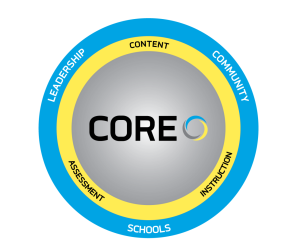 I can describe at least four of the standards for mathematical practice. 
I can connect the critical areas for my grade level to the specific standards at my grade level.
I can explain the big ideas of content within the domains at my grade level.
I can describe “mathematical understanding” by explaining how Rich Tasks support it.
I can describe how Iowa Core Mathematics provides a structure to change teaching and learning.
81
[Speaker Notes: Revisit the success criteria for today, but also ask the students to look at any success criteria that they wrote in their journals.  At this point you can ask the participants for a signal as to how successful they were (for example, thumbs up, down, or sideways).]
Poll Everywhere Check
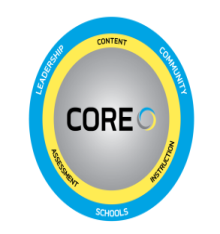 To what degree do you feel able to describe how Iowa Core Mathematics Standards provide a structure to change teaching and learning?
http://www.polleverywhere.com/multiple_choice_polls/MTMyNDgwNjcwMw
82
Feedback Survey
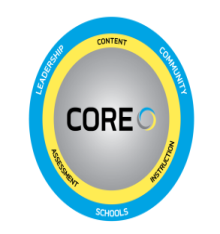 http://survey.aea.k12.ia.us/survey/94595/296a/
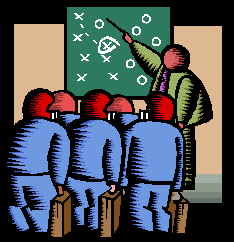 83
See you soon…
CFW
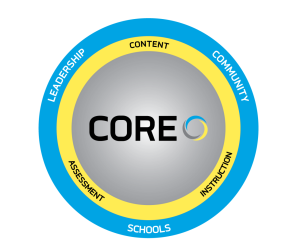 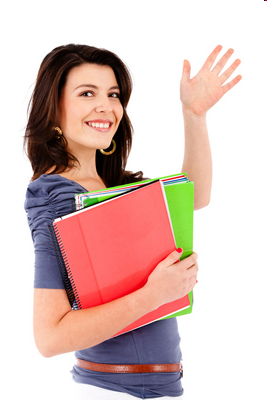 Thanks so much for your participation!

Bring your journal and your copy of the Iowa Core Mathematics  next time!
84
[Speaker Notes: Suggest that people use their IC journal between now and next meeting to continue to record questions, comments, and new learning that enhances their learning.]